Université  
Faculté de
Titre: 






Atelier Doctoral.
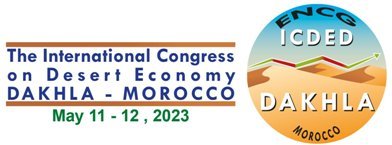 présenté par
Mm/Mr,,,,, 

Sous la direction de
Madame/Monsieur le professeur ,,,,,
Le 4ème Congrès International sur l'Économie du Désert, Dakhla les 11 et 12 Mai 2023
1
ICDED
2023
Dakhla
Sommaire
INTRODUCTION
CONCEPTS DE BASE  
PROBLEMATIQUE  
OBJECTIFS  DE  LA RECHERCHE
REVUE DE LA LITTÉRATURE
HYPOTHÈSES 
METHODOLOGIE 
RESULTATS (SI POSSIBLE)
CONCLUSION GÉNÉRALE ET PERSPECTIVES
The  International Congress on Desert Economy Dakhla
2
ICDED
2023
Dakhla
1-INTRODUCTION
The   International Congress on Desert Economy Dakhla
3
ICDED
2023
Dakhla
2-CONCEPTS DE BASE
The   International Congress on Desert Economy Dakhla
4
ICDED
2023
Dakhla
3-PROBLEMATIQUE
The  International Congress on Desert Economy Dakhla
5
ICDED
2023
Dakhla
4-OBJECTIFS  DE  LA RECHERCHE
The International Congress on Desert Economy Dakhla
6
ICDED
2023
Dakhla
5-REVUE DE LA LITTÉRATURE
The  International Congress on Desert Economy Dakhla
7
ICDED
2023
Dakhla
6-HYPOTHÈSES
The  International Congress on Desert Economy Dakhla
8
ICDED
2023
Dakhla
7-METHODOLOGIE
The  International Congress on Desert Economy Dakhla
9
ICDED
2023
Dakhla
8- RESULTATS
The International Congress on Desert Economy Dakhla
10
ICDED
2023
Dakhla
9-CONCLUSION GÉNÉRALE ET PERSPECTIVES
The International Congress on Desert Economy Dakhla
11
ICDED4 2023
Dakhla
Merci pour votre attention
The  4th  International Congress on Desert Economy. 
International scientific research collaboration for arid lands and desert development.
ENCG Dakhla, May 11-12,  2023.
12